Unit 7   Films
Reading
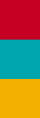 WWW.PPT818.COM
课前自主预习
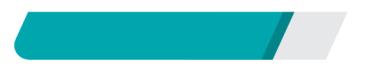 lead
role
mark
lifetime
all­time
finally
final
peaceful
peacefully
peace
appearance
appear
dancer
dance
actor
actress
loss
lose
attractive
attract
catch one's attention
go beyond
dream of doing sth
play the role of
与……密切合作
在某人的一生中
在20世纪50年代
(委婉语)去世
one of
all­time greatest actresses
while acting in France
the French writer
for
won
for her role in
because of her efforts
F
T
F
F
T
课堂互动探究
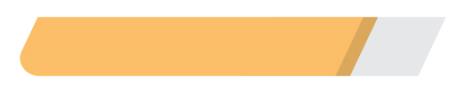 词汇点睛
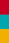 ●1　the loss of ……的失去
[观察] When she died in 1993, the world felt very sad about the loss of a great beauty, a great actress and a great humanitarian. 
当她1993年去世的时候，世界为失去这样一位绝代佳人、伟大的女演员和伟大的人道主义者而感到哀痛。
loss
[探究] the loss of意为“……的失去”，________是名词。lose是动词，lose的过去式和过去分词均是________。另外，lost也可以用作形容词，意为“__________________________”。
lost
丢失的，失去的，迷路的
[拓展] lose one's way＝get lost 迷路
活学活用
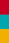 1．Last week, Jim ________his new bike, and we all   
      felt sorry for the ________  of it.(lose)
lost
loss
●2　catch one's attention 吸引某人的注意
[观察] Hepburn's beauty and charm caught the writer's attention. 
赫本的美貌和魅力引起了这位作家的注意。
[探究] catch one's attention意为“吸引某人的注意”，attention是名词。常用的短语还有pay attention to，意为“__________”，后接动词时要用v.­ing形式。
Pay attention to eating and don't talk when having meals.
吃饭时大家要专心，吃饭时不要说话。
注意
[拓展]  与catch有关的短语：
catch up with 追上，赶上　　　　　
catch fire 开始燃烧，着火
catch hold of 握住，抓住  
catch a cold 感冒
catch a bus 赶公共汽车
2．(1)单项选择
      2017·江西—  Would you like to see a movie with me on   
      Saturday night?
       —Sorry, I didn't ________ it. Could you please say it again？　
       A．receive      B．Catch       C．find         D．Finish
B
【解析】考查动词词义辨析。句意：“周六晚上你想和我一起看电影吗？”“对不起，我没有 ________它。你可以再说一遍吗？”receive意为“收到”；catch意为“听清楚，领会；抓住”；find意为“发现；找到”，强调结果；finish意为“完成”。根据“Could you please say it again？”可知，“我”没有听清。故选B。
(2)根据句意及首字母提示补全单词
2017·海南If you don't c________ the early bus, you'll be late.
catch
●3　play the lead role of 扮演……的主角
[观察] Two years later, Hepburn was chosen to play the lead role of a young princess in the Hollywood film Roman Holiday.
两年后，赫本被选中在好莱坞电影《罗马假日》中扮演一位年轻公主的主角。
[探究] play the lead role of 意为“扮演……的主角”；_________________意为“在……中扮演主角”；____________________意为“扮演一个重要的角色；起着重要的作用”。
play the lead role in
play an important role
3．2017·鞍山  在“一带一路”战略实施过程中，作为国际商业
中心，香港能起到重要的作用。
In the implementation of the “One Belt One Road” strategy,  
Hong Kong can _________________ as an inter­national   
business centre.
play an important role
●4　four more 又四个
[观察] During her lifetime, Hepburn had four more Oscar nominations. 
在赫本的一生中，她还获得四项奥斯卡提名。
I shall stay another five months. 我将再待五个月。
[探究] four more意为“又四个”。数词＋more＝another＋数词，意为“又，再……”，其中more用于数词之后，another用于数词之前。
4．2017·天水  —Ms Wang, I'm afraid I can't finish the work in   
      two days.
      —Don't worry. I'll give you ________ days.
      A．two another	              B．two more		
      C．more two		    D．two many
B
【解析】考查不定代词用法。句意：“王女士，恐怕我不能在两天内完成这项工作。”“别担心。我再多给你两天(时间)。” another不可以直接修饰名词复数；more表示“又，再”，应放在数词后，名词前；many前不可以有具体数词修饰。two more意为“再两天”。故选B。
●5　go beyond 超出
[观察]  Hepburn's achievements went beyond the film industry.
赫本的成就不仅限于电影业。
[探究] beyond 为介词，意为“超出，除……之外”。
(1)表示时间，意为“超过”。
He never sees beyond the present. 他从未能预见将来。
(2)表示范围、水平、限度、能力等，意为“超出；多于；为……所不能及”，在句中常作表语、定语或状语。
His bad behaviour is beyond a joke.
他的不良行为超出了开玩笑的范围。
(3)表示位置，意为“在……的那一边；在……之外；在更远处”。
The road is beyond that hill. 路在山的那一边。
5．—This problem is far________ me. I'm afraid I can't work it   
      out.
      —Don't worry. We will help you.
       A．beyond　                B．beside
       C．behind                    D．between
A
●6　in the 1950s 在20世纪50年代
[观察] She began to work for UNICEF in the 1950s.
在20世纪50年代，她开始为联合国儿童基金会工作。
[探究] in the 1950s意为“在20世纪50年代”。“in the＋整十年的阿拉伯数字＋s”表示“在某个世纪某个年代”，用 early 表示年代初期，用 late 表示年代晚期。in the early nineteen thirties意为“在20世纪30年代初期”。
6．Most of the college students were born ______________ (在20世纪90年代)．
in the 1990s
●7　pass away (委婉语)去世
[观察] On 20 January 1993, she passed away peacefully in her sleep. 
1993年1月20日，她在睡梦中安然辞世。
[拓展] (1)pass away还可以表示“消失”。
As soon as the sun comes out, the mist passes away.
太阳一出来，雾就消散了。
(2)含有pass的短语：pass by 经过　pass on传递，传给
7．用方框中所给短语的适当形式完成句子
              
        
      (1)Lei Feng _____________， but he lives in our hearts forever.
      (2)A bus ______________ just a moment ago.
      (3)The father _________ the family's wealth to his son.
pass by, pass on, pass away
has passed away
passed by
passed on
句型透视
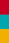 ●Colette insisted that Hepburn was the perfect girl for the lead role in Gigi, a play based upon her novel, although Hepburn had never played any major roles before. 
《琪琪》这部戏是根据科莱特的小说改编的，科莱特坚持赫本是该戏主角的完美人选，尽管赫本之前从未出演过任何主要角色。
[探究] insist作动词，意为“坚持认为，坚持”。insist的用法：
(1)其后可接 that从句，但要根据意思的不同而分清两种情况：表示“坚持要；一定要”，从句所指的一般是尚未实现的事实，此时谓语通常用虚拟语气(即“should＋动词原形”，should可以省略)；表示“坚持说；坚持认为”，从句所指的通常是已经发生的事或已存在的状态，谓语一般用陈述语气。
Her father insists that she should learn music after she leaves school.
她的父亲坚持要她离开学校后学习音乐。
He insisted that he was innocent.
他坚持说他是无辜的。
(2)insist on sth/doing sth坚持做某事
Our English teacher insists on the importance of reading.
我们的英语老师坚持认为阅读是重要的。
活学活用
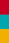 (1)艾丽斯坚称她没有做错任何事。
Alice insisted  ______________________________________．
that she did nothing wrong/didn't do anything wrong
(2)她坚持要尽快见经理。
She insisted ____________ the manager _______________.
as soon as possible
on seeing